Социальный проект
«Передвижной модульный музей «Подвиг. Память. Бессмертие»
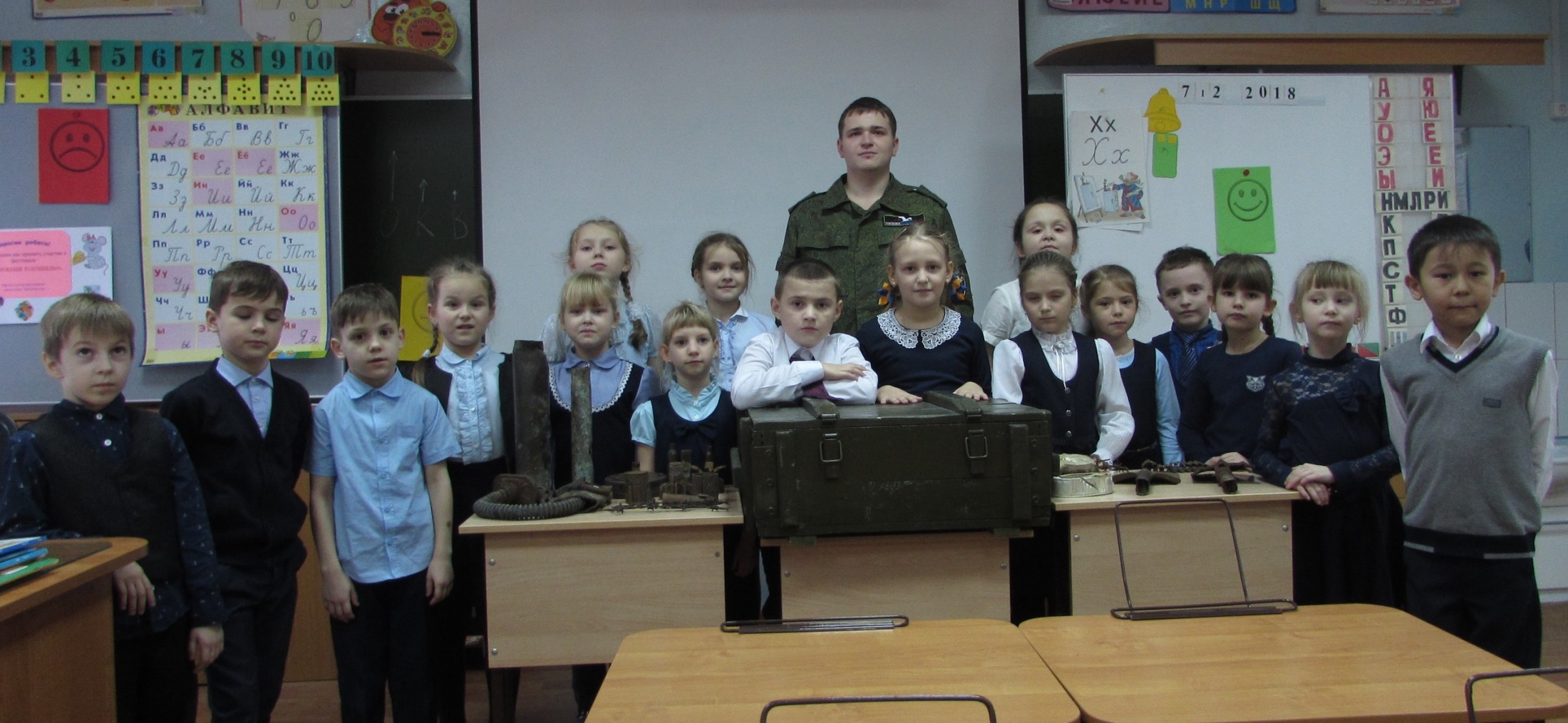 Краткая справка: Музейная экспозиция поискового отряда «Красноармеец» существует с 2016 года. С 2016 по 2019 годы экспозицию посетили около 3 тыс. человек из Тюменской, Курганской областей и ХМАО-Югры. В настоящее время мы работаем над трансформацией экспозиции в полноценный музей модульно-передвижного типа…
Проект поможет решить следующие проблемы: 

1 проблема - Недоступность для нефтеюганцев музеев военно-поисковой направленности (точнее их отсутствие). Решению этой проблемы будет способствовать выездной формат и доступность  музея нашего поискового отряда для жителей Нефтеюганского района ХМАО-Югры.
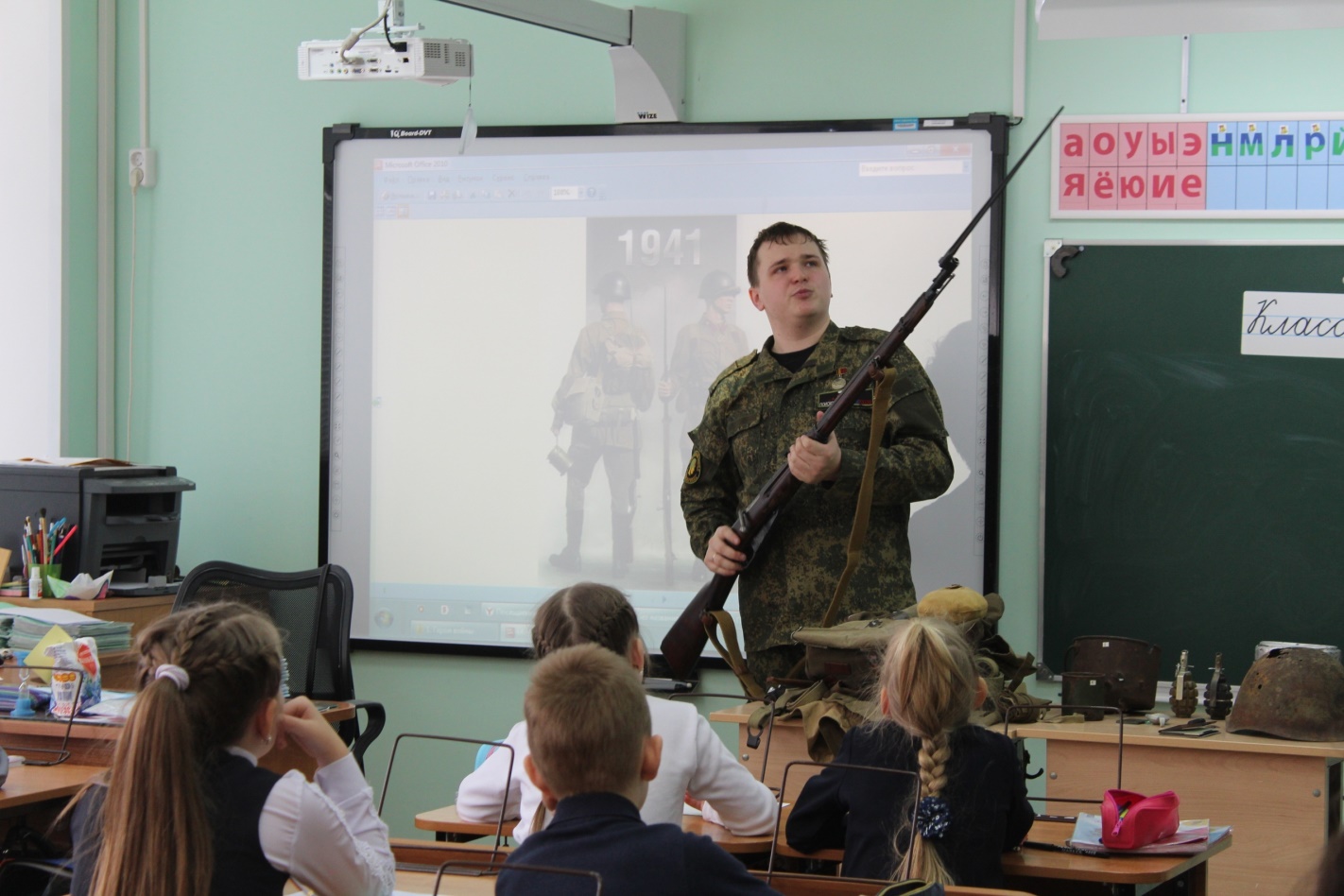 2 проблема - Нефтеюганцы (в большей степени - дети и молодежь) имеет недостаточные знания о фронтовой жизни и быте наших героев в годы Великой Отечественной войны. Для того, чтобы человек осознал, насколько тяжело было нашим дедушкам и прадедушкам на фронте, насколько ценна для нас Великая Победа, он должен своими глазами увидеть артефакты, материальные источники Великой Отечественной  войны.
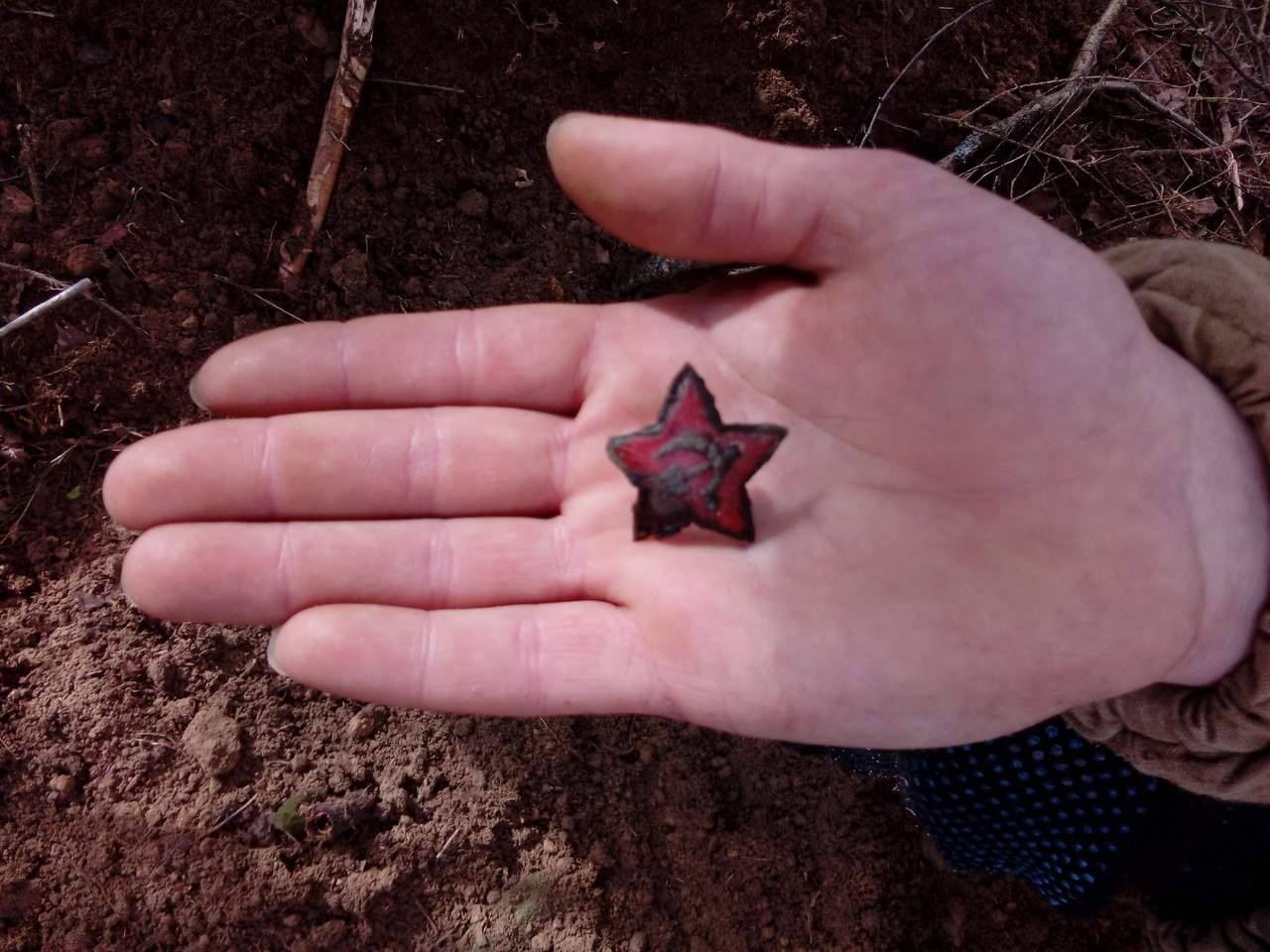 3 проблема - Проблема сохранения артефактов времен Великой Отечественной войны, обнаруженных нашим поисковым отрядом на местах былых сражений. Время безжалостно "убивает" эти артефакты, а ведь они могут использоваться как мощнейший музейный материал, через демонстрацию которого можно реализовывать патриотическое воспитание и просвещение россиян - наследников солдат Великой Отечественной войны. Если мы не сохраним эти артефакты сегодня - завтра они могут быть утеряны для нас навсегда.
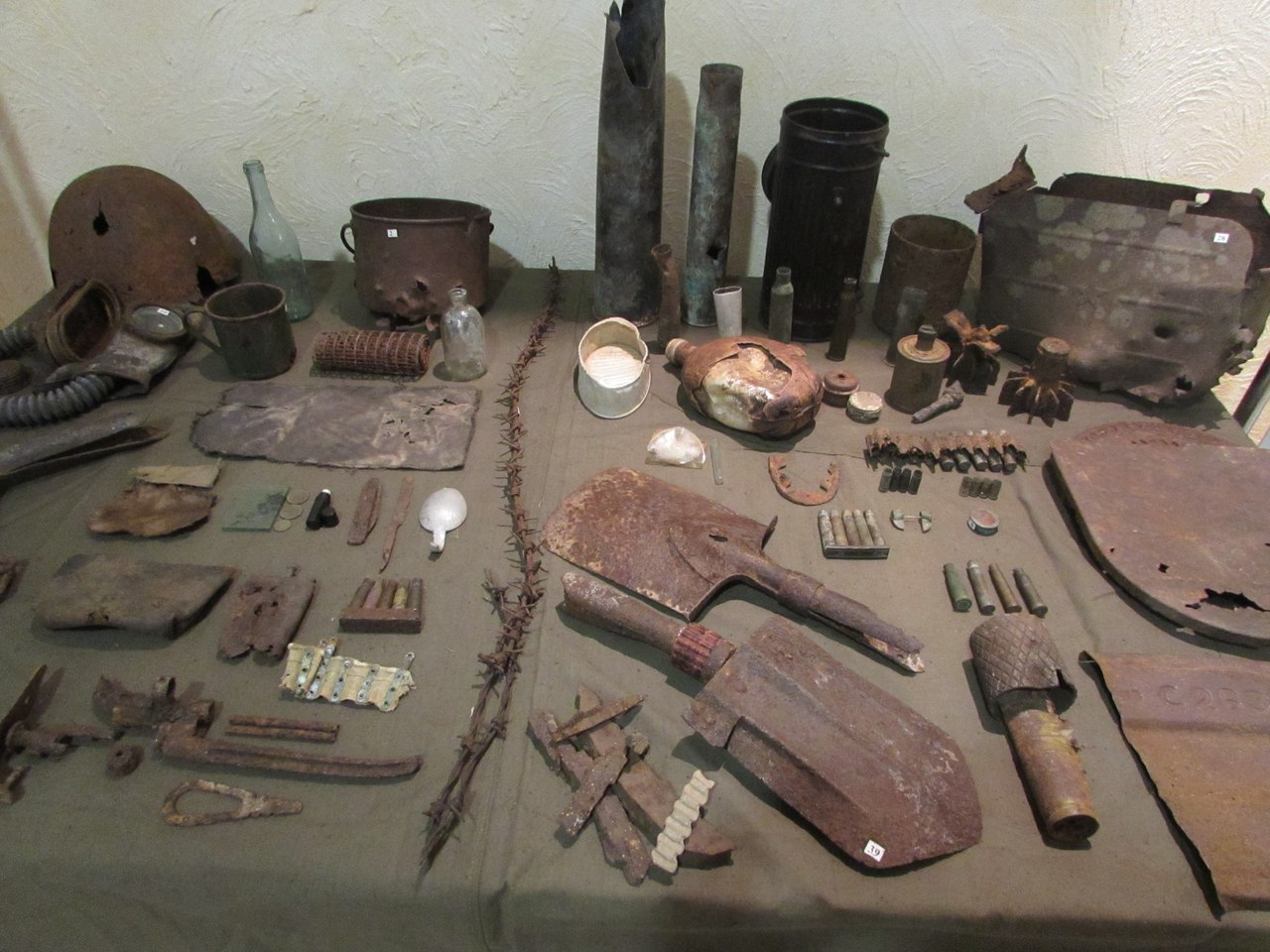 Целевая группа проекта: жители Нефтеюганского района ХМАО-Югры вне зависимости от возраста и социального положения.
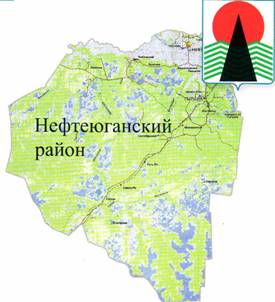 Цель проекта: Создание доступного музейного пространства в виде передвижного модульного музея поискового отряда "Красноармеец" "Подвиг. Память. Бессмертие" и реализация с помощью него патриотического воспитания и просвещения жителей Нефтеюганского района ХМАО-Югры
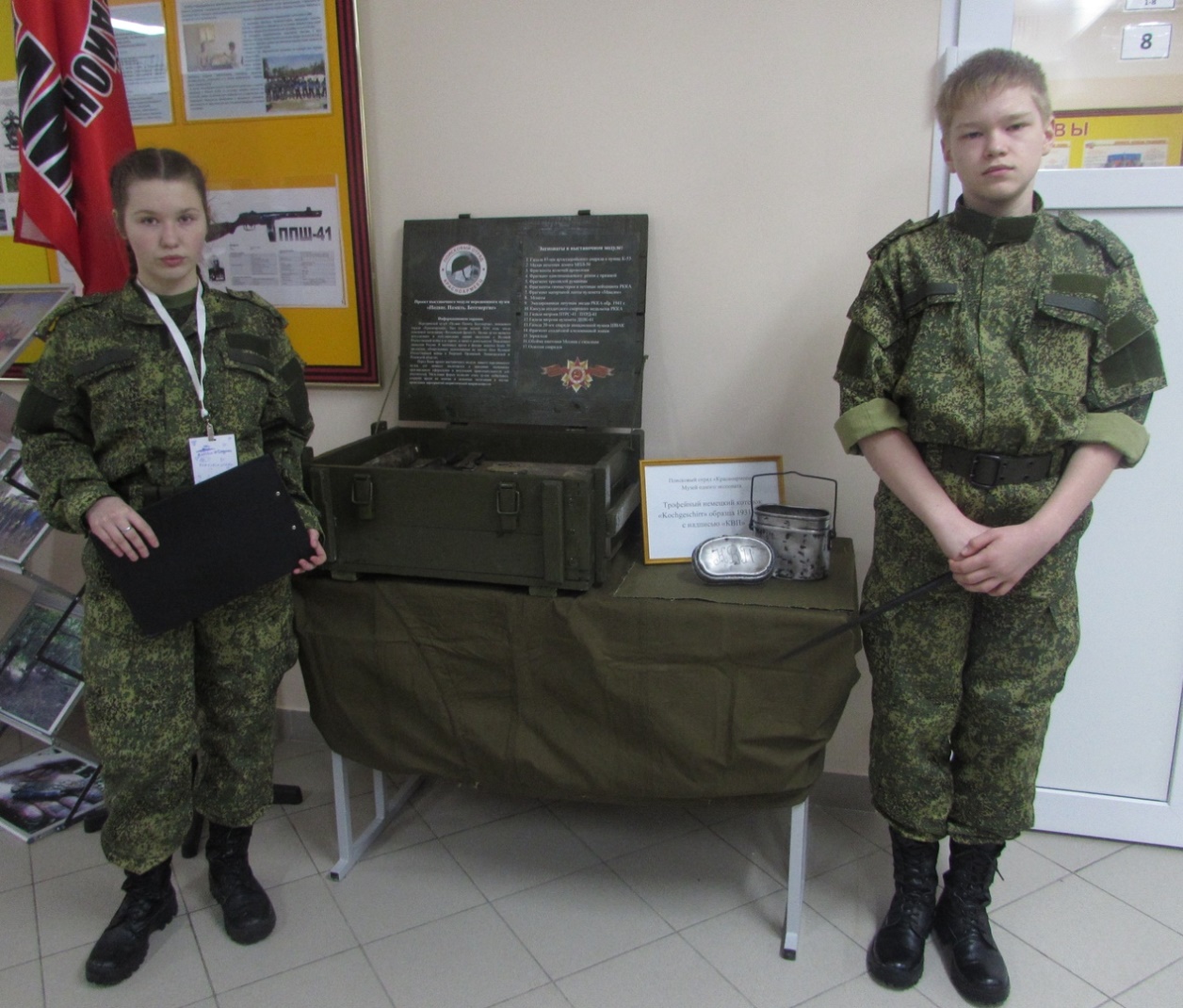 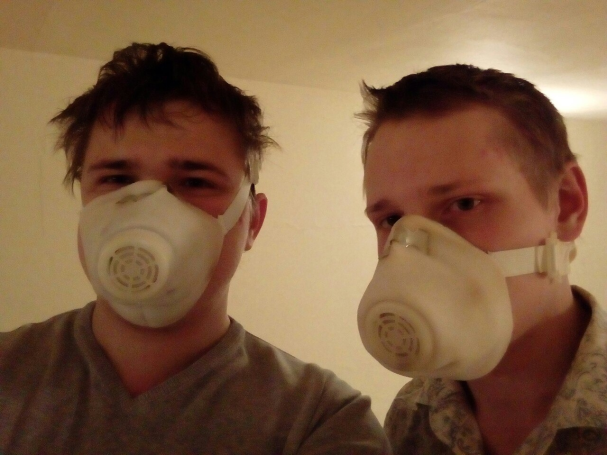 Основные задачи проекта: 
1)Вовлечение молодежи в реставрационную, музейно-выставочную и исследовательскую работу;
2) Оформление передвижного модульного музея "Подвиг. Память. Бессмертие";
3) Работа по сохранению предметов военно-исторического наследия нашей страны;
4) Проведение выездных мероприятий музея для детей и взрослых по всей территории Нефтеюганского района ХМАО-Югры;
5) Привлечение особого внимания нефтеюганцев к  истории Великой Отечественной войны: ее героям и событиям;
6) Популяризация поискового движения России в Нефтеюганском районе ХМАО-Югры.
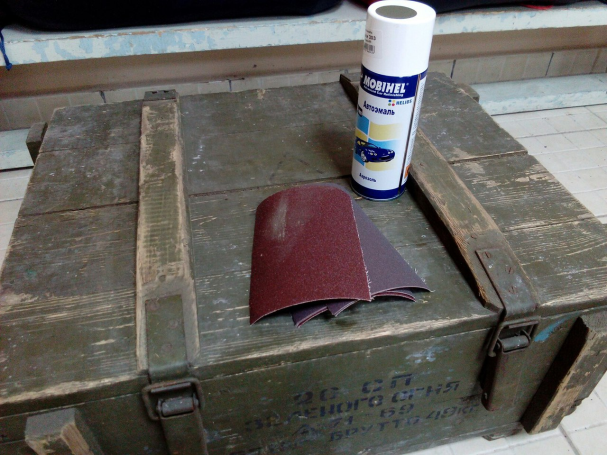 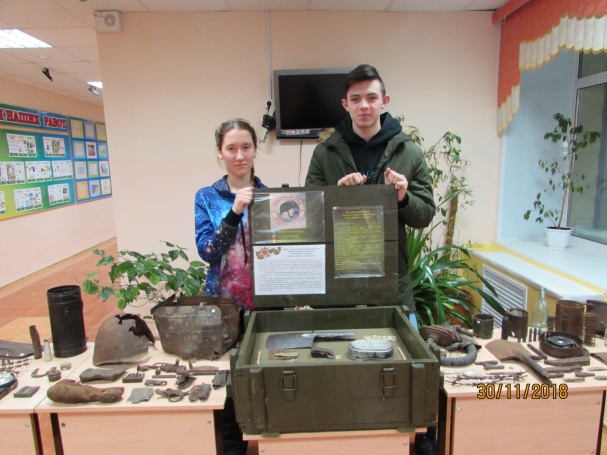 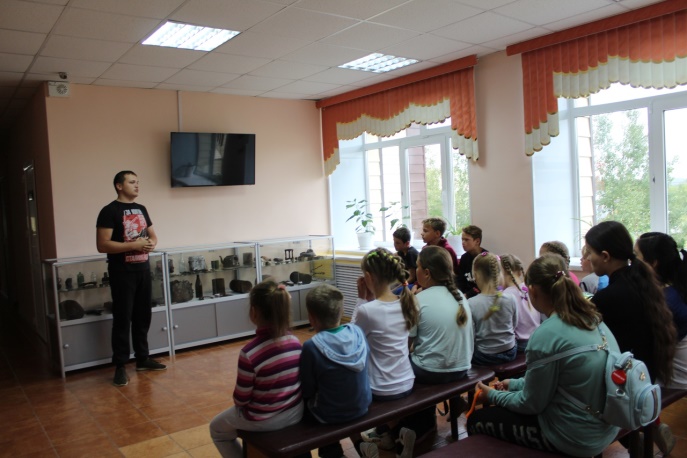 Основные методы реализации:
Проведение "Школы реставратора»; 
Организация и проведение выставок музея на территории Нефтеюганского района;
3.  Взаимодействие с различными организациями (в частности
     общеобразовательными) и СМИ;
4.  Составление и трансляция отчетов по реализации проекта,
    поощрение участников и партнеров проекта. Взаимодействие
    со СМИ. (декабрь 2020  года).
Партнеры проекта:

Нефтеюганское районное муниципальное общеобразовательное бюджетное учреждение «Каркатеевская средняя общеобразовательная школа»;

2. Департамент образования и молодежной политики Нефтеюганского
    района;

3. Телекомпания "7 канал";

4. Администрация сп. Каркатеевы.